ỦY BAN NHÂN DÂN QUẬN LONG BIÊN
TRƯỜNG MN LONG BIÊN
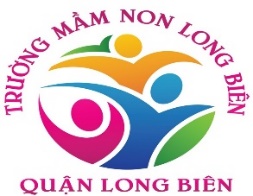 HOẠT ĐỘNG PHÁT TRIỂN NHẬN THỨC
CHỦ ĐỀ : THỰC VẬT
ĐỀ TÀI : NHẬN BIẾT TẬP NÓI QUẢ CHUỐI- QUẢ CAM
LỨA TUỔI: NHÀ TRẺ (24-36 THÁNG)
GIÁO VIÊN: VŨ THU HUYỀN
Đây là quả gì?
Quả gì đây?
Quả này tên gì?
Đây là quả gì?
Quả gì đây?
Quả này tên gì?
Quả gì màu xanh ?
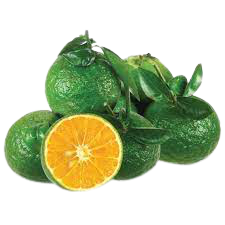 Quay lại
Quả gì màu vàng ?
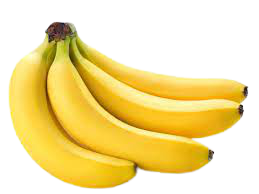 Quay lại
Quả chuối màu gì?
Quay lại
Quả cam màu gì?
Quay lại
CHÚC CÁC BÉ LUÔN CHĂM NGOAN VÀ HỌC GIỎI!